M.I.D.S.R DENTAL COLLEGE, LATUR
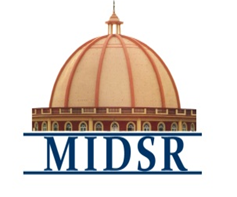 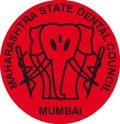 Department of Prosthodontics and 
Crown & Bridge
CDE WORKSHOP
CERTIFICATE OF APPRECIATION
WE  THANK   DR. RADHIKA CHHEDA   FOR CONDUCTING A CDE PROGRAMME ON “CREATING NEW SMILES EVERYDAY: PROSTHETICALLY DRIVEN IMPLANTOLOGY’ , AT MIDSR DENTAL COLLEGE LATUR.
                                        DATED 23/01/2023
                   MSDC/CDE/12/2022-2023 DATED 23/1/23
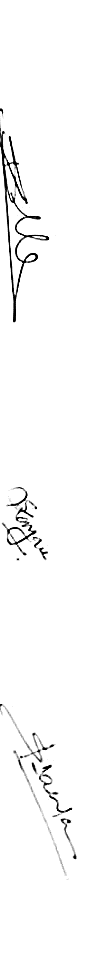 Dr. Ajit Jankar
HOD
MIDSR Dental College, Latur
Dr.Suresh Kangane
Vice Principal
MIDSR Dental College, Latur
Dr Arun Balkunde
 MSDC Observer
Dr.Anand ambekar
 Principal
MIDSR Dental College, Latur
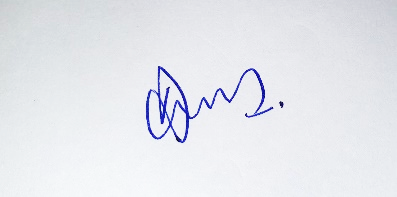 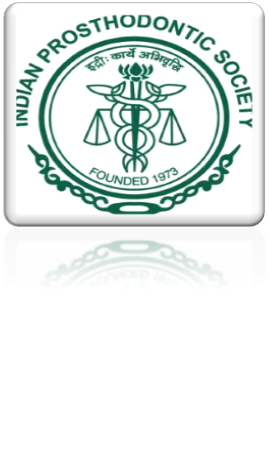 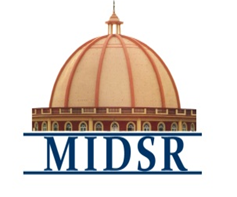 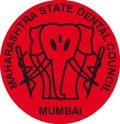 M.I.D.S.R DENTAL COLLEGE, LATUR
Department of Prosthodontics and 
Crown & Bridge
CDE WORKSHOP
CERTIFICATE OF APPRECIATION
WE THANK DR. RADHIKA CHHEDA
FOR CONDUCTING A CDE PROGRAMME ON “CREATING NEW SMILES EVERYDAY: PROSTHETICALLY DRIVEN IMPLANTOLOGY’ , AT MIDSR DENTAL COLLEGE LATUR.
                                        DATED 23/01/2023
MSDC/CDE/12/2022-2023 DATED 23/1/23
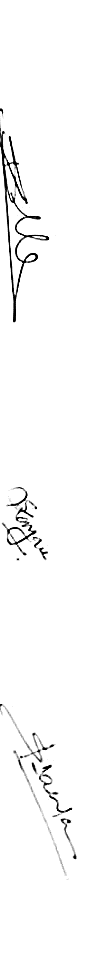 Dr Arun Balkunde
 MSDC Observer
Dr. Ajit Jankar
HOD
MIDSR Dental College, Latur
Dr.Suresh Kangane
Vice Principal
MIDSR Dental College, Latur
Dr.Anand ambekar
 Principal
MIDSR Dental College, Latur
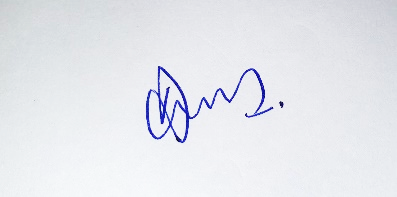 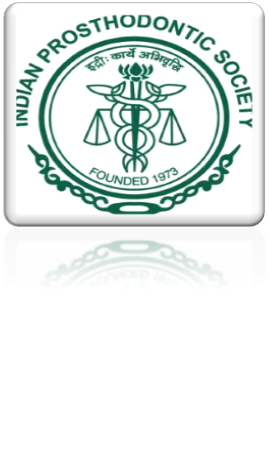 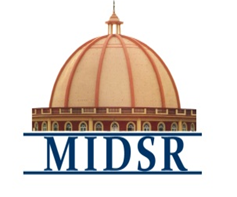 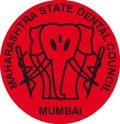 M.I.D.S.R DENTAL COLLEGE, LATUR
Department of Prosthodontics and 
Crown & Bridge
CDE WORKSHOP
CERTIFICATE OF APPRECIATION
WE THANK DR. RADHIKA CHHEDA
FOR CONDUCTING A CDE PROGRAMME ON “CREATING NEW SMILES EVERYDAY: PROSTHETICALLY DRIVEN IMPLANTOLOGY’ , AT MIDSR DENTAL COLLEGE LATUR.
                                        DATED 23/01/2023
MSDC/CDE/12/2022-2023 DATED 23/1/23
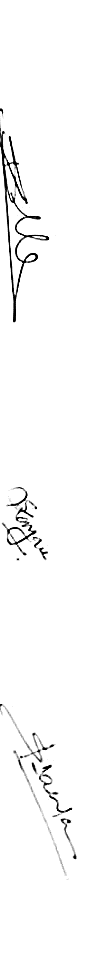 Dr Arun Balkunde
 MSDC Observer
Dr. Ajit Jankar
HOD
MIDSR Dental College, Latur
Dr.Suresh Kangane
Vice Principal
MIDSR Dental College, Latur
Dr.Anand ambekar
 Principal
MIDSR Dental College, Latur
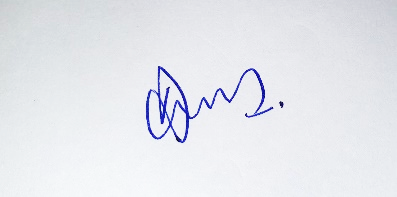 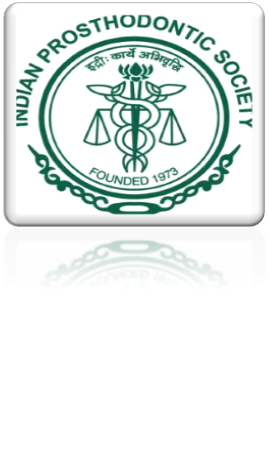 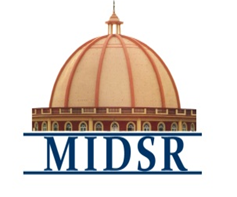 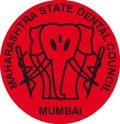 M.I.D.S.R DENTAL COLLEGE, LATUR
Department of Prosthodontics and 
Crown & Bridge
CDE WORKSHOP
CERTIFICATE OF APPRECIATION
WE THANK DR. RADHIKA CHHEDA
FOR CONDUCTING A CDE PROGRAMME ON “CREATING NEW SMILES EVERYDAY: PROSTHETICALLY DRIVEN IMPLANTOLOGY’ , AT MIDSR DENTAL COLLEGE LATUR.
                                        DATED 23/01/2023
MSDC/CDE/12/2022-2023 DATED 23/1/23
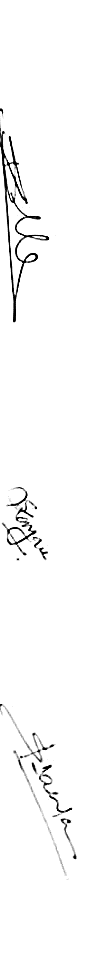 Dr Arun Balkunde
 MSDC Observer
Dr. Ajit Jankar
HOD
MIDSR Dental College, Latur
Dr.Suresh Kangane
Vice Principal
MIDSR Dental College, Latur
Dr.Anand ambekar
 Principal
MIDSR Dental College, Latur
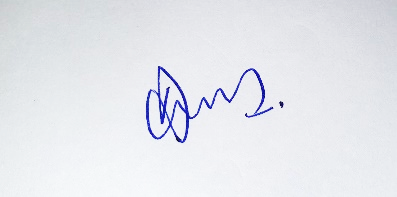 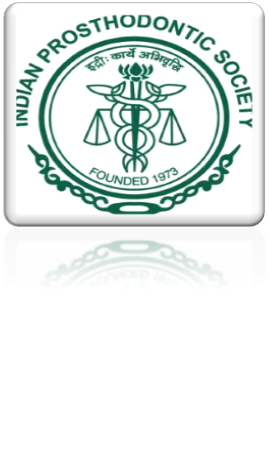 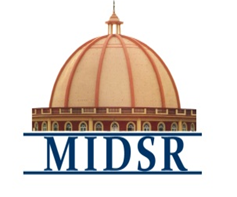 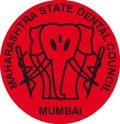 M.I.D.S.R DENTAL COLLEGE, LATUR
Department of Prosthodontics and 
Crown & Bridge
CDE WORKSHOP
CERTIFICATE OF APPRECIATION
WE THANK DR. RADHIKA CHHEDA
FOR CONDUCTING A CDE PROGRAMME ON “CREATING NEW SMILES EVERYDAY: PROSTHETICALLY DRIVEN IMPLANTOLOGY’ , AT MIDSR DENTAL COLLEGE LATUR.
                                        DATED 23/01/2023
MSDC/CDE/12/2022-2023 DATED 23/1/23
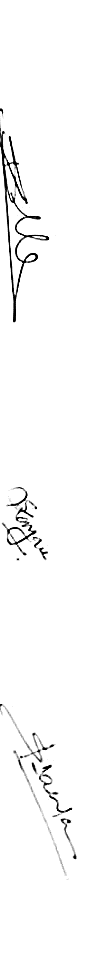 Dr Arun Balkunde
 MSDC Observer
Dr. Ajit Jankar
HOD
MIDSR Dental College, Latur
Dr.Suresh Kangane
Vice Principal
MIDSR Dental College, Latur
Dr.Anand ambekar
 Principal
MIDSR Dental College, Latur
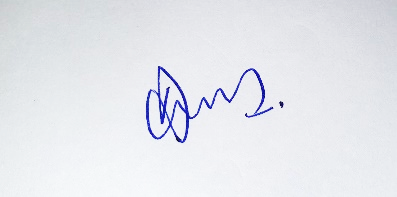 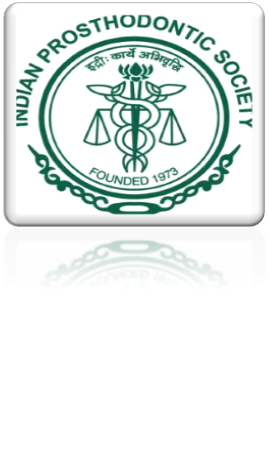 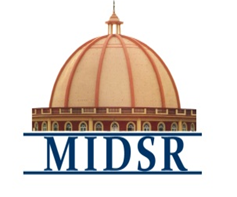 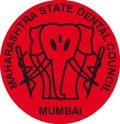 M.I.D.S.R DENTAL COLLEGE, LATUR
Department of Prosthodontics and 
Crown & Bridge
CDE WORKSHOP
CERTIFICATE OF APPRECIATION
WE THANK DR. RADHIKA CHHEDA
FOR CONDUCTING A CDE PROGRAMME ON “CREATING NEW SMILES EVERYDAY: PROSTHETICALLY DRIVEN IMPLANTOLOGY’ , AT MIDSR DENTAL COLLEGE LATUR.
                                        DATED 23/01/2023
MSDC/CDE/12/2022-2023 DATED 23/1/23
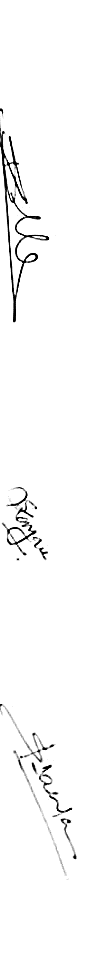 Dr Arun Balkunde
 MSDC Observer
Dr. Ajit Jankar
HOD
MIDSR Dental College, Latur
Dr.Suresh Kangane
Vice Principal
MIDSR Dental College, Latur
Dr.Anand ambekar
 Principal
MIDSR Dental College, Latur
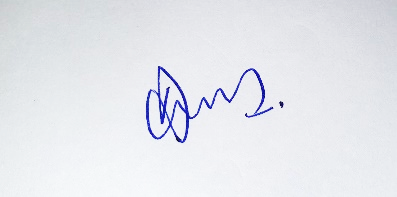 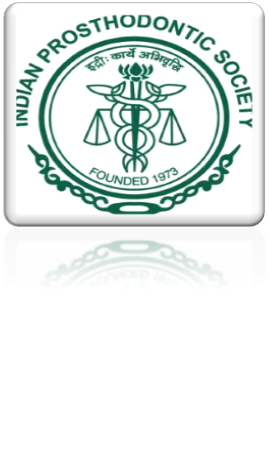 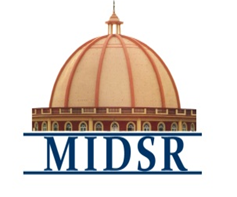 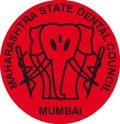 M.I.D.S.R DENTAL COLLEGE, LATUR
Department of Prosthodontics and 
Crown & Bridge
CDE WORKSHOP
CERTIFICATE OF APPRECIATION
WE THANK DR. RADHIKA CHHEDA
FOR CONDUCTING A CDE PROGRAMME ON “CREATING NEW SMILES EVERYDAY: PROSTHETICALLY DRIVEN IMPLANTOLOGY’ , AT MIDSR DENTAL COLLEGE LATUR.
                                        DATED 23/01/2023
MSDC/CDE/12/2022-2023 DATED 23/1/23
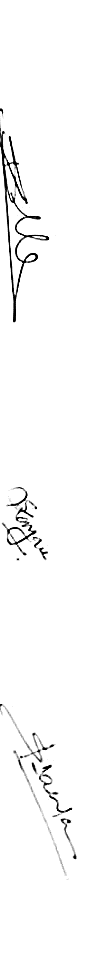 Dr Arun Balkunde
 MSDC Observer
Dr. Ajit Jankar
HOD
MIDSR Dental College, Latur
Dr.Suresh Kangane
Vice Principal
MIDSR Dental College, Latur
Dr.Anand ambekar
 Principal
MIDSR Dental College, Latur
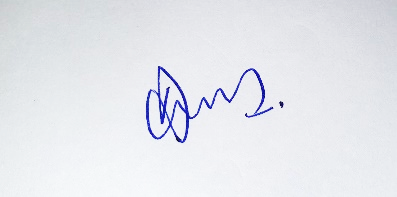 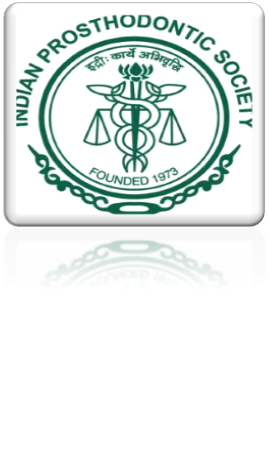 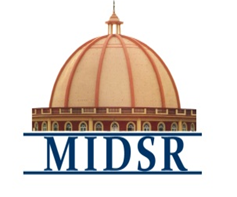 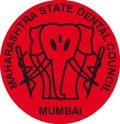 M.I.D.S.R DENTAL COLLEGE, LATUR
Department of Prosthodontics and 
Crown & Bridge
CDE WORKSHOP
CERTIFICATE OF APPRECIATION
WE THANK DR. RADHIKA CHHEDA
FOR CONDUCTING A CDE PROGRAMME ON “CREATING NEW SMILES EVERYDAY: PROSTHETICALLY DRIVEN IMPLANTOLOGY’ , AT MIDSR DENTAL COLLEGE LATUR.
                                        DATED 23/01/2023
MSDC/CDE/12/2022-2023 DATED 23/1/23
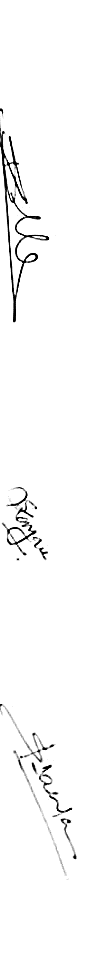 Dr Arun Balkunde
 MSDC Observer
Dr. Ajit Jankar
HOD
MIDSR Dental College, Latur
Dr.Suresh Kangane
Vice Principal
MIDSR Dental College, Latur
Dr.Anand ambekar
 Principal
MIDSR Dental College, Latur
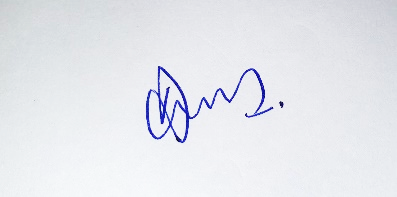 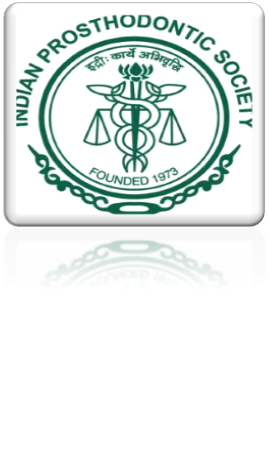 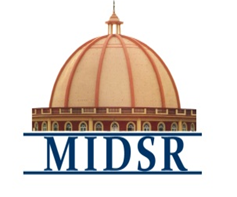 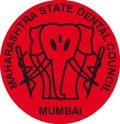 M.I.D.S.R DENTAL COLLEGE, LATUR
Department of Prosthodontics and 
Crown & Bridge
CDE WORKSHOP
CERTIFICATE OF APPRECIATION
WE THANK DR. RADHIKA CHHEDA
FOR CONDUCTING A CDE PROGRAMME ON “CREATING NEW SMILES EVERYDAY: PROSTHETICALLY DRIVEN IMPLANTOLOGY’ , AT MIDSR DENTAL COLLEGE LATUR.
                                        DATED 23/01/2023
MSDC/CDE/12/2022-2023 DATED 23/1/23
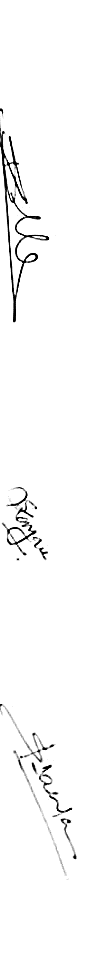 Dr Arun Balkunde
 MSDC Observer
Dr. Ajit Jankar
HOD
MIDSR Dental College, Latur
Dr.Suresh Kangane
Vice Principal
MIDSR Dental College, Latur
Dr.Anand ambekar
 Principal
MIDSR Dental College, Latur
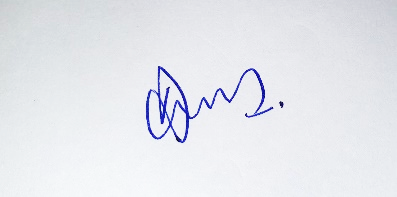 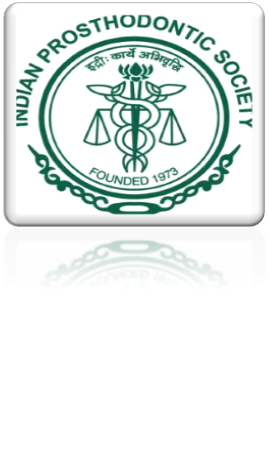 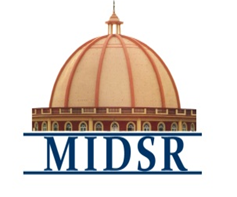 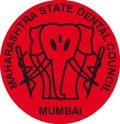 M.I.D.S.R DENTAL COLLEGE, LATUR
Department of Prosthodontics and 
Crown & Bridge
CDE WORKSHOP
CERTIFICATE OF APPRECIATION
WE THANK DR. RADHIKA CHHEDA
FOR CONDUCTING A CDE PROGRAMME ON “CREATING NEW SMILES EVERYDAY: PROSTHETICALLY DRIVEN IMPLANTOLOGY’ , AT MIDSR DENTAL COLLEGE LATUR.
                                        DATED 23/01/2023
MSDC/CDE/12/2022-2023 DATED 23/1/23
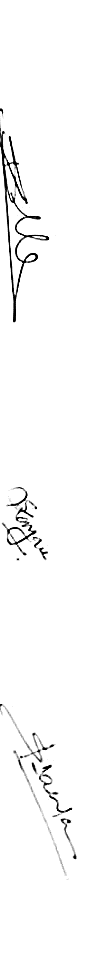 Dr Arun Balkunde
 MSDC Observer
Dr. Ajit Jankar
HOD
MIDSR Dental College, Latur
Dr.Suresh Kangane
Vice Principal
MIDSR Dental College, Latur
Dr.Anand ambekar
 Principal
MIDSR Dental College, Latur
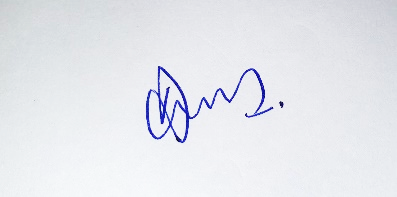 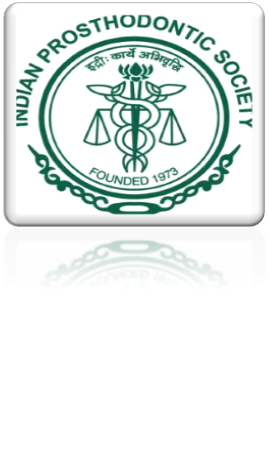 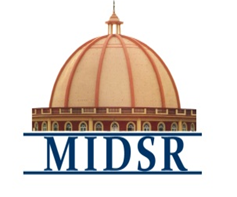 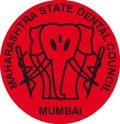 M.I.D.S.R DENTAL COLLEGE, LATUR
Department of Prosthodontics and 
Crown & Bridge
CDE WORKSHOP
CERTIFICATE OF APPRECIATION
WE THANK DR. RADHIKA CHHEDA
FOR CONDUCTING A CDE PROGRAMME ON “CREATING NEW SMILES EVERYDAY: PROSTHETICALLY DRIVEN IMPLANTOLOGY’ , AT MIDSR DENTAL COLLEGE LATUR.
                                        DATED 23/01/2023
MSDC/CDE/12/2022-2023 DATED 23/1/23
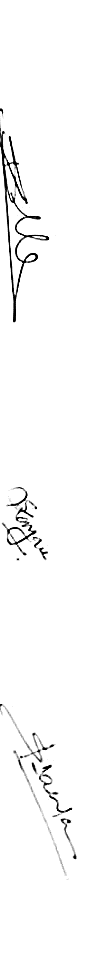 Dr Arun Balkunde
 MSDC Observer
Dr. Ajit Jankar
HOD
MIDSR Dental College, Latur
Dr.Suresh Kangane
Vice Principal
MIDSR Dental College, Latur
Dr.Anand ambekar
 Principal
MIDSR Dental College, Latur
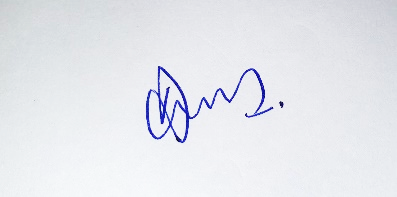 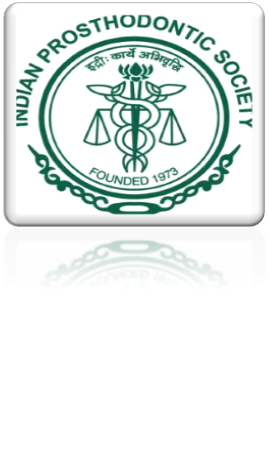 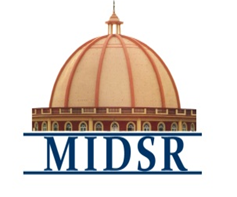 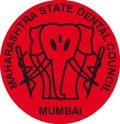 M.I.D.S.R DENTAL COLLEGE, LATUR
Department of Prosthodontics and 
Crown & Bridge
CDE WORKSHOP
CERTIFICATE OF APPRECIATION
WE THANK DR. RADHIKA CHHEDA
FOR CONDUCTING A CDE PROGRAMME ON “CREATING NEW SMILES EVERYDAY: PROSTHETICALLY DRIVEN IMPLANTOLOGY’ , AT MIDSR DENTAL COLLEGE LATUR.
                                        DATED 23/01/2023
MSDC/CDE/12/2022-2023 DATED 23/1/23
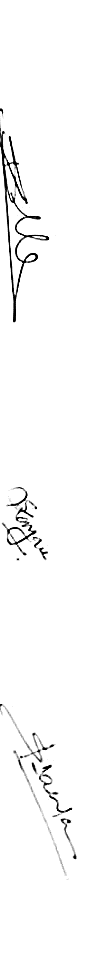 Dr Arun Balkunde
 MSDC Observer
Dr. Ajit Jankar
HOD
MIDSR Dental College, Latur
Dr.Suresh Kangane
Vice Principal
MIDSR Dental College, Latur
Dr.Anand ambekar
 Principal
MIDSR Dental College, Latur
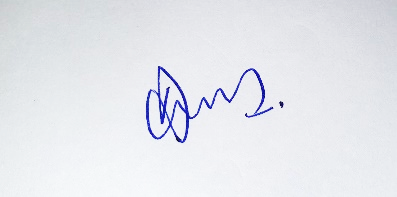 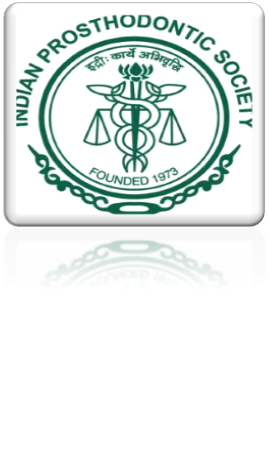 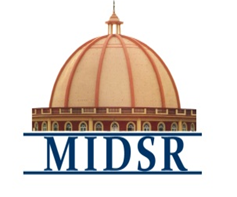 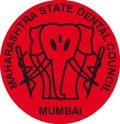 M.I.D.S.R DENTAL COLLEGE, LATUR
Department of Prosthodontics and 
Crown & Bridge
CDE WORKSHOP
CERTIFICATE OF APPRECIATION
WE THANK DR. RADHIKA CHHEDA
FOR CONDUCTING A CDE PROGRAMME ON “CREATING NEW SMILES EVERYDAY: PROSTHETICALLY DRIVEN IMPLANTOLOGY’ , AT MIDSR DENTAL COLLEGE LATUR.
                                        DATED 23/01/2023
MSDC/CDE/12/2022-2023 DATED 23/1/23
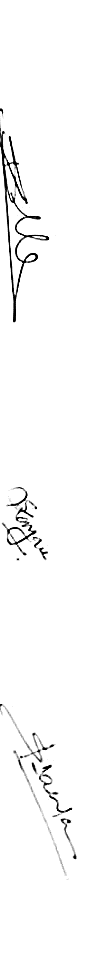 Dr Arun Balkunde
 MSDC Observer
Dr. Ajit Jankar
HOD
MIDSR Dental College, Latur
Dr.Suresh Kangane
Vice Principal
MIDSR Dental College, Latur
Dr.Anand ambekar
 Principal
MIDSR Dental College, Latur
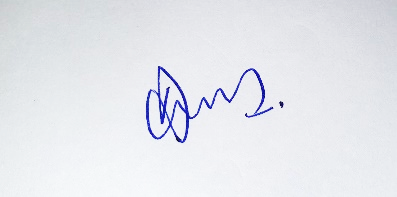 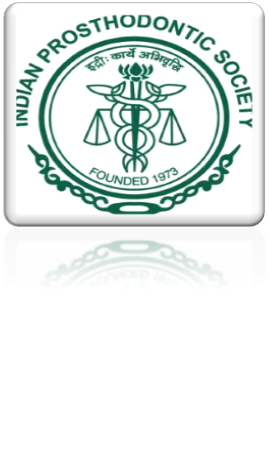 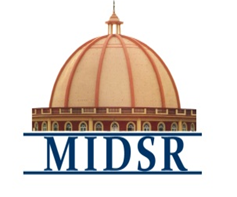 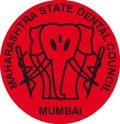 M.I.D.S.R DENTAL COLLEGE, LATUR
Department of Prosthodontics and 
Crown & Bridge
CDE WORKSHOP
CERTIFICATE OF APPRECIATION
WE THANK DR. RADHIKA CHHEDA
FOR CONDUCTING A CDE PROGRAMME ON “CREATING NEW SMILES EVERYDAY: PROSTHETICALLY DRIVEN IMPLANTOLOGY’ , AT MIDSR DENTAL COLLEGE LATUR.
                                        DATED 23/01/2023
MSDC/CDE/12/2022-2023 DATED 23/1/23
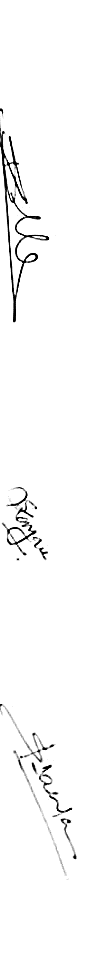 Dr Arun Balkunde
 MSDC Observer
Dr. Ajit Jankar
HOD
MIDSR Dental College, Latur
Dr.Suresh Kangane
Vice Principal
MIDSR Dental College, Latur
Dr.Anand ambekar
 Principal
MIDSR Dental College, Latur
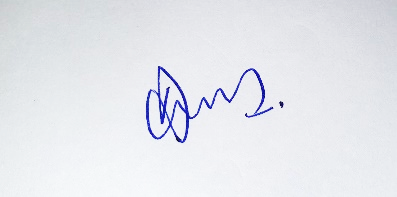 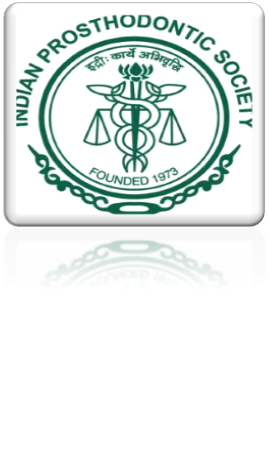 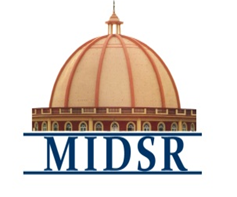 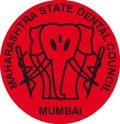 M.I.D.S.R DENTAL COLLEGE, LATUR
Department of Prosthodontics and 
Crown & Bridge
CDE WORKSHOP
CERTIFICATE OF APPRECIATION
WE THANK DR. RADHIKA CHHEDA
FOR CONDUCTING A CDE PROGRAMME ON “CREATING NEW SMILES EVERYDAY: PROSTHETICALLY DRIVEN IMPLANTOLOGY’ , AT MIDSR DENTAL COLLEGE LATUR.
                                        DATED 23/01/2023
MSDC/CDE/12/2022-2023 DATED 23/1/23
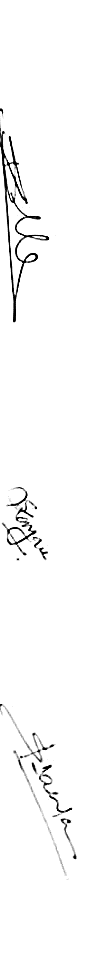 Dr Arun Balkunde
 MSDC Observer
Dr. Ajit Jankar
HOD
MIDSR Dental College, Latur
Dr.Suresh Kangane
Vice Principal
MIDSR Dental College, Latur
Dr.Anand ambekar
 Principal
MIDSR Dental College, Latur
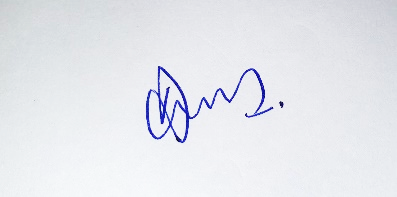 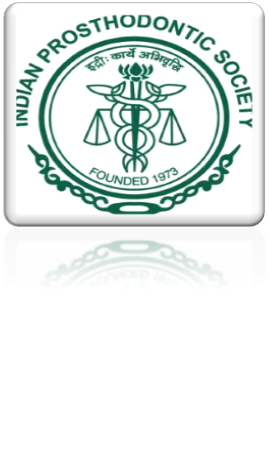 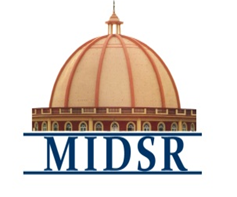 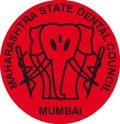 M.I.D.S.R DENTAL COLLEGE, LATUR
Department of Prosthodontics and 
Crown & Bridge
CDE WORKSHOP
CERTIFICATE OF APPRECIATION
WE THANK DR. RADHIKA CHHEDA
FOR CONDUCTING A CDE PROGRAMME ON “CREATING NEW SMILES EVERYDAY: PROSTHETICALLY DRIVEN IMPLANTOLOGY’ , AT MIDSR DENTAL COLLEGE LATUR.
                                        DATED 23/01/2023
MSDC/CDE/12/2022-2023 DATED 23/1/23
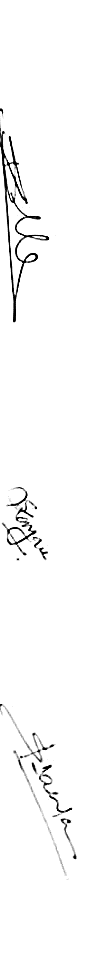 Dr Arun Balkunde
 MSDC Observer
Dr. Ajit Jankar
HOD
MIDSR Dental College, Latur
Dr.Suresh Kangane
Vice Principal
MIDSR Dental College, Latur
Dr.Anand ambekar
 Principal
MIDSR Dental College, Latur
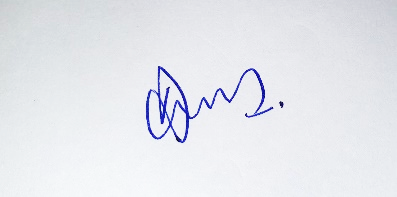 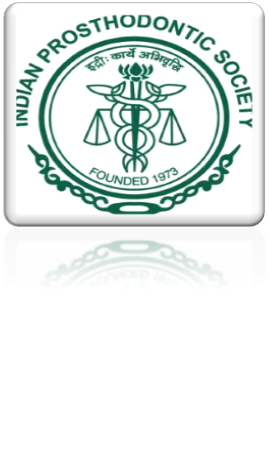 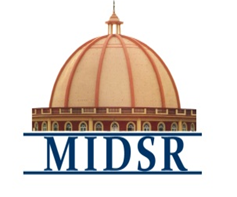 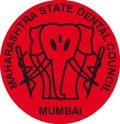 M.I.D.S.R DENTAL COLLEGE, LATUR
Department of Prosthodontics and 
Crown & Bridge
CDE WORKSHOP
CERTIFICATE OF APPRECIATION
WE THANK DR. RADHIKA CHHEDA
FOR CONDUCTING A CDE PROGRAMME ON “CREATING NEW SMILES EVERYDAY: PROSTHETICALLY DRIVEN IMPLANTOLOGY’ , AT MIDSR DENTAL COLLEGE LATUR.
                                        DATED 23/01/2023
MSDC/CDE/12/2022-2023 DATED 23/1/23
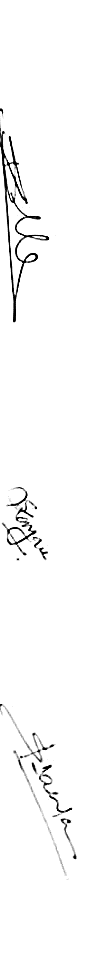 Dr Arun Balkunde
 MSDC Observer
Dr. Ajit Jankar
HOD
MIDSR Dental College, Latur
Dr.Suresh Kangane
Vice Principal
MIDSR Dental College, Latur
Dr.Anand ambekar
 Principal
MIDSR Dental College, Latur
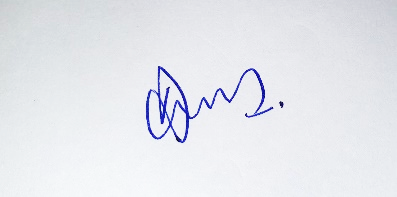 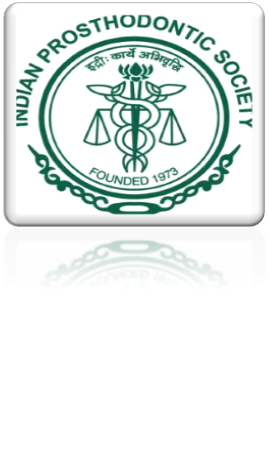 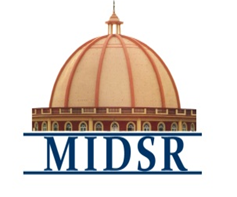 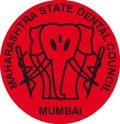 M.I.D.S.R DENTAL COLLEGE, LATUR
Department of Prosthodontics and 
Crown & Bridge
CDE WORKSHOP
CERTIFICATE OF APPRECIATION
WE THANK DR. RADHIKA CHHEDA
FOR CONDUCTING A CDE PROGRAMME ON “CREATING NEW SMILES EVERYDAY: PROSTHETICALLY DRIVEN IMPLANTOLOGY’ , AT MIDSR DENTAL COLLEGE LATUR.
                                        DATED 23/01/2023
MSDC/CDE/12/2022-2023 DATED 23/1/23
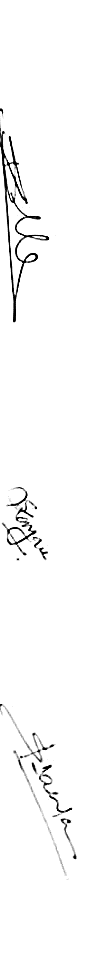 Dr Arun Balkunde
 MSDC Observer
Dr. Ajit Jankar
HOD
MIDSR Dental College, Latur
Dr.Suresh Kangane
Vice Principal
MIDSR Dental College, Latur
Dr.Anand ambekar
 Principal
MIDSR Dental College, Latur
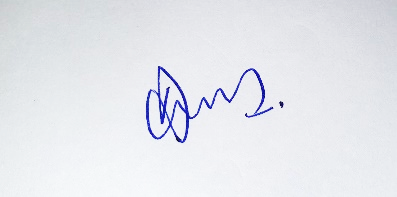 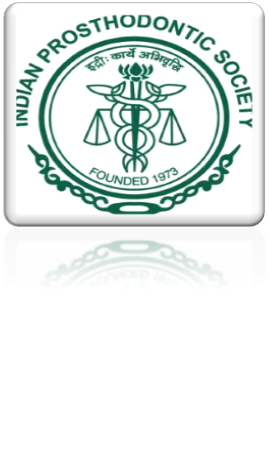 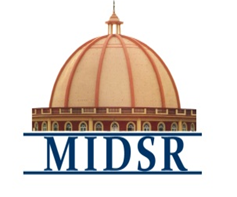 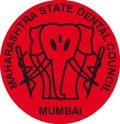 M.I.D.S.R DENTAL COLLEGE, LATUR
Department of Prosthodontics and 
Crown & Bridge
CDE WORKSHOP
CERTIFICATE OF APPRECIATION
WE THANK DR. RADHIKA CHHEDA
FOR CONDUCTING A CDE PROGRAMME ON “CREATING NEW SMILES EVERYDAY: PROSTHETICALLY DRIVEN IMPLANTOLOGY’ , AT MIDSR DENTAL COLLEGE LATUR.
                                        DATED 23/01/2023
MSDC/CDE/12/2022-2023 DATED 23/1/23
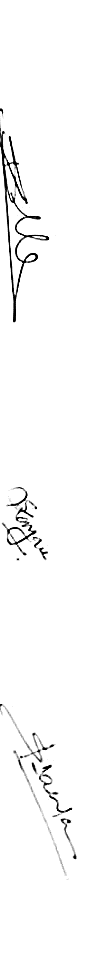 Dr Arun Balkunde
 MSDC Observer
Dr. Ajit Jankar
HOD
MIDSR Dental College, Latur
Dr.Suresh Kangane
Vice Principal
MIDSR Dental College, Latur
Dr.Anand ambekar
 Principal
MIDSR Dental College, Latur
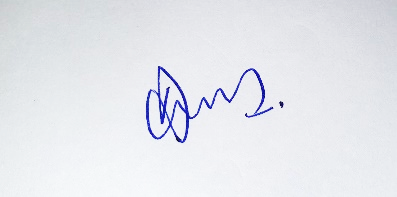 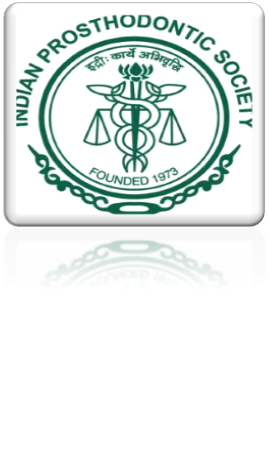 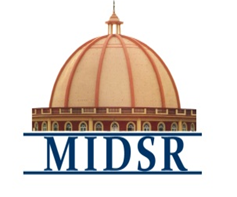 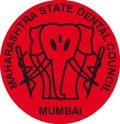 M.I.D.S.R DENTAL COLLEGE, LATUR
Department of Prosthodontics and 
Crown & Bridge
CDE WORKSHOP
CERTIFICATE OF APPRECIATION
WE THANK DR. RADHIKA CHHEDA
FOR CONDUCTING A CDE PROGRAMME ON “CREATING NEW SMILES EVERYDAY: PROSTHETICALLY DRIVEN IMPLANTOLOGY’ , AT MIDSR DENTAL COLLEGE LATUR.
                                        DATED 23/01/2023
MSDC/CDE/12/2022-2023 DATED 23/1/23
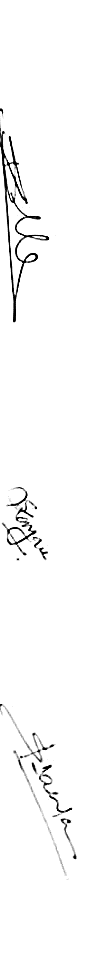 Dr Arun Balkunde
 MSDC Observer
Dr. Ajit Jankar
HOD
MIDSR Dental College, Latur
Dr.Suresh Kangane
Vice Principal
MIDSR Dental College, Latur
Dr.Anand ambekar
 Principal
MIDSR Dental College, Latur
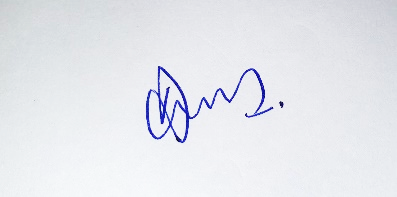 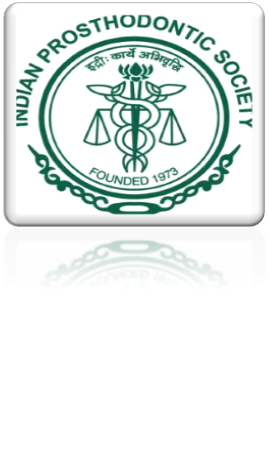 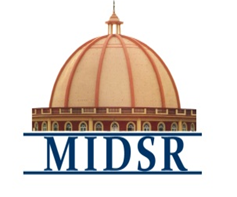 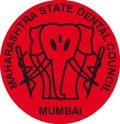 M.I.D.S.R DENTAL COLLEGE, LATUR
Department of Prosthodontics and 
Crown & Bridge
CDE WORKSHOP
CERTIFICATE OF APPRECIATION
WE THANK DR. RADHIKA CHHEDA
FOR CONDUCTING A CDE PROGRAMME ON “CREATING NEW SMILES EVERYDAY: PROSTHETICALLY DRIVEN IMPLANTOLOGY’ , AT MIDSR DENTAL COLLEGE LATUR.
                                        DATED 23/01/2023
MSDC/CDE/12/2022-2023 DATED 23/1/23
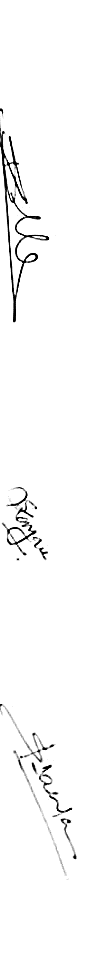 Dr Arun Balkunde
 MSDC Observer
Dr. Ajit Jankar
HOD
MIDSR Dental College, Latur
Dr.Suresh Kangane
Vice Principal
MIDSR Dental College, Latur
Dr.Anand ambekar
 Principal
MIDSR Dental College, Latur
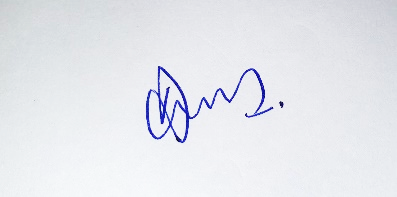 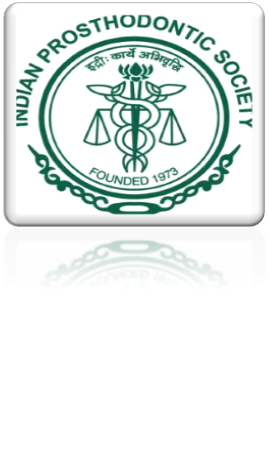 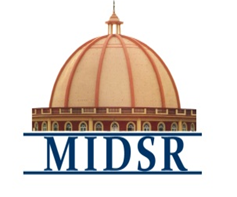 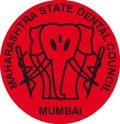 M.I.D.S.R DENTAL COLLEGE, LATUR
Department of Prosthodontics and 
Crown & Bridge
CDE WORKSHOP
CERTIFICATE OF APPRECIATION
WE THANK DR. RADHIKA CHHEDA
FOR CONDUCTING A CDE PROGRAMME ON “CREATING NEW SMILES EVERYDAY: PROSTHETICALLY DRIVEN IMPLANTOLOGY’ , AT MIDSR DENTAL COLLEGE LATUR.
                                        DATED 23/01/2023
MSDC/CDE/12/2022-2023 DATED 23/1/23
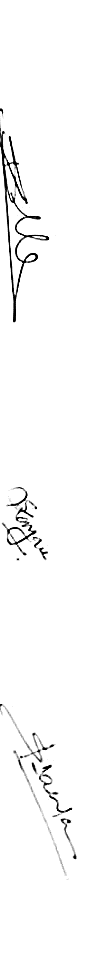 Dr Arun Balkunde
 MSDC Observer
Dr. Ajit Jankar
HOD
MIDSR Dental College, Latur
Dr.Suresh Kangane
Vice Principal
MIDSR Dental College, Latur
Dr.Anand ambekar
 Principal
MIDSR Dental College, Latur
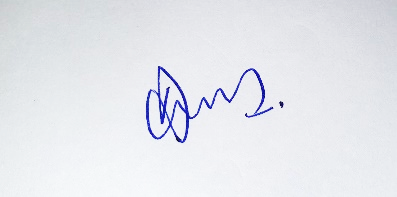 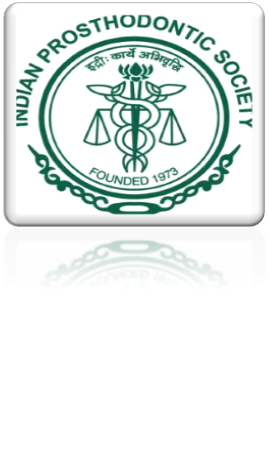 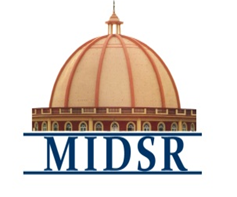 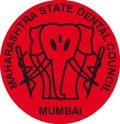 M.I.D.S.R DENTAL COLLEGE, LATUR
Department of Prosthodontics and 
Crown & Bridge
CDE WORKSHOP
CERTIFICATE OF APPRECIATION
WE THANK DR. RADHIKA CHHEDA
FOR CONDUCTING A CDE PROGRAMME ON “CREATING NEW SMILES EVERYDAY: PROSTHETICALLY DRIVEN IMPLANTOLOGY’ , AT MIDSR DENTAL COLLEGE LATUR.
                                        DATED 23/01/2023
MSDC/CDE/12/2022-2023 DATED 23/1/23
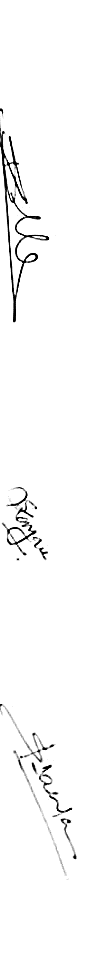 Dr Arun Balkunde
 MSDC Observer
Dr. Ajit Jankar
HOD
MIDSR Dental College, Latur
Dr.Suresh Kangane
Vice Principal
MIDSR Dental College, Latur
Dr.Anand ambekar
 Principal
MIDSR Dental College, Latur
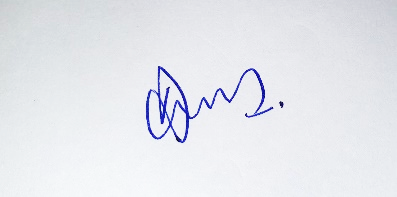 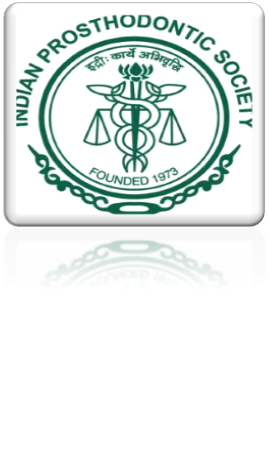 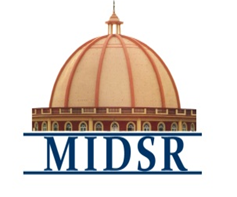 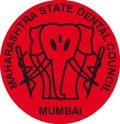 M.I.D.S.R DENTAL COLLEGE, LATUR
Department of Prosthodontics and 
Crown & Bridge
CDE WORKSHOP
CERTIFICATE OF APPRECIATION
WE THANK DR. RADHIKA CHHEDA
FOR CONDUCTING A CDE PROGRAMME ON “CREATING NEW SMILES EVERYDAY: PROSTHETICALLY DRIVEN IMPLANTOLOGY’ , AT MIDSR DENTAL COLLEGE LATUR.
                                        DATED 23/01/2023
MSDC/CDE/12/2022-2023 DATED 23/1/23
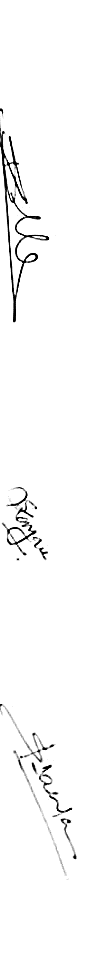 Dr Arun Balkunde
 MSDC Observer
Dr. Ajit Jankar
HOD
MIDSR Dental College, Latur
Dr.Suresh Kangane
Vice Principal
MIDSR Dental College, Latur
Dr.Anand ambekar
 Principal
MIDSR Dental College, Latur
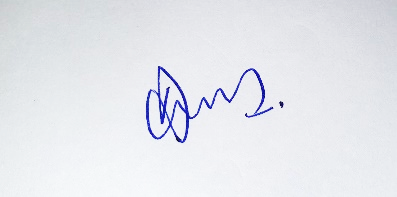 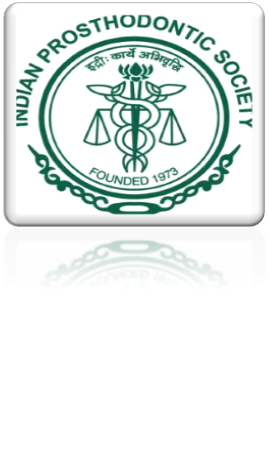 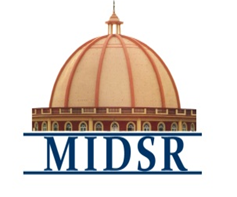 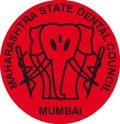 M.I.D.S.R DENTAL COLLEGE, LATUR
Department of Prosthodontics and 
Crown & Bridge
CDE WORKSHOP
CERTIFICATE OF APPRECIATION
WE THANK DR. RADHIKA CHHEDA
FOR CONDUCTING A CDE PROGRAMME ON “CREATING NEW SMILES EVERYDAY: PROSTHETICALLY DRIVEN IMPLANTOLOGY’ , AT MIDSR DENTAL COLLEGE LATUR.
                                        DATED 23/01/2023
MSDC/CDE/12/2022-2023 DATED 23/1/23
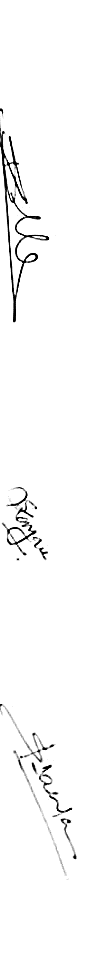 Dr Arun Balkunde
 MSDC Observer
Dr. Ajit Jankar
HOD
MIDSR Dental College, Latur
Dr.Suresh Kangane
Vice Principal
MIDSR Dental College, Latur
Dr.Anand ambekar
 Principal
MIDSR Dental College, Latur
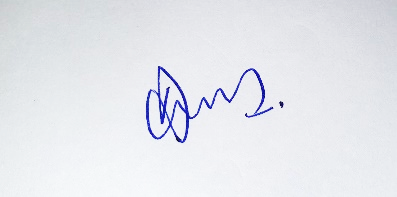 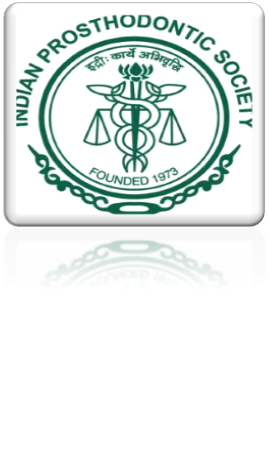 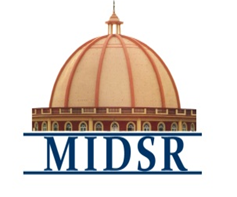 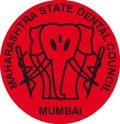 M.I.D.S.R DENTAL COLLEGE, LATUR
Department of Prosthodontics and 
Crown & Bridge
CDE WORKSHOP
CERTIFICATE OF APPRECIATION
WE THANK DR. RADHIKA CHHEDA
FOR CONDUCTING A CDE PROGRAMME ON “CREATING NEW SMILES EVERYDAY: PROSTHETICALLY DRIVEN IMPLANTOLOGY’ , AT MIDSR DENTAL COLLEGE LATUR.
                                        DATED 23/01/2023
MSDC/CDE/12/2022-2023 DATED 23/1/23
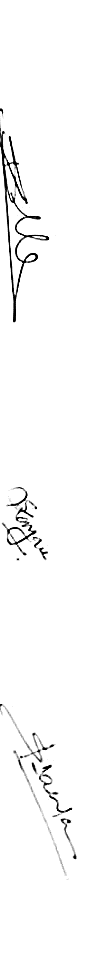 Dr Arun Balkunde
 MSDC Observer
Dr. Ajit Jankar
HOD
MIDSR Dental College, Latur
Dr.Suresh Kangane
Vice Principal
MIDSR Dental College, Latur
Dr.Anand ambekar
 Principal
MIDSR Dental College, Latur
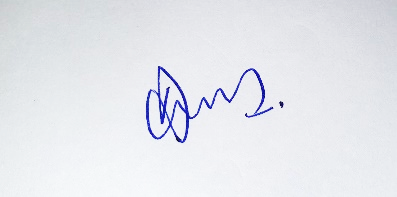 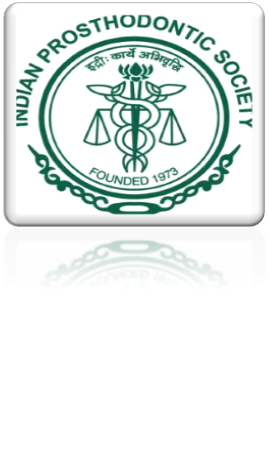 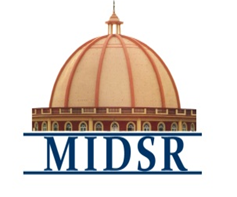 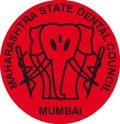 M.I.D.S.R DENTAL COLLEGE, LATUR
Department of Prosthodontics and 
Crown & Bridge
CDE WORKSHOP
CERTIFICATE OF APPRECIATION
WE THANK DR. RADHIKA CHHEDA
FOR CONDUCTING A CDE PROGRAMME ON “CREATING NEW SMILES EVERYDAY: PROSTHETICALLY DRIVEN IMPLANTOLOGY’ , AT MIDSR DENTAL COLLEGE LATUR.
                                        DATED 23/01/2023
MSDC/CDE/12/2022-2023 DATED 23/1/23
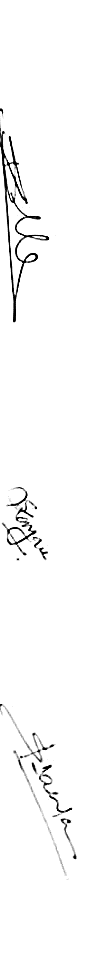 Dr Arun Balkunde
 MSDC Observer
Dr. Ajit Jankar
HOD
MIDSR Dental College, Latur
Dr.Suresh Kangane
Vice Principal
MIDSR Dental College, Latur
Dr.Anand ambekar
 Principal
MIDSR Dental College, Latur
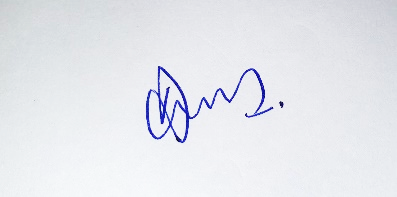 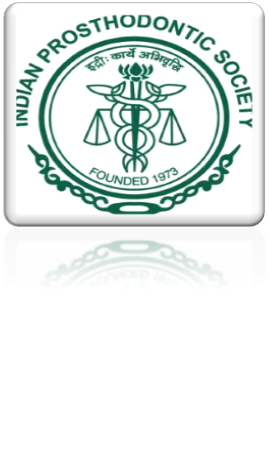 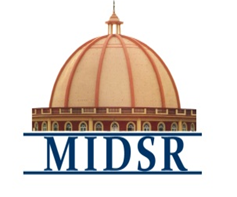 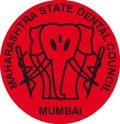 M.I.D.S.R DENTAL COLLEGE, LATUR
Department of Prosthodontics and 
Crown & Bridge
CDE WORKSHOP
CERTIFICATE OF APPRECIATION
WE THANK DR. RADHIKA CHHEDA
FOR CONDUCTING A CDE PROGRAMME ON “CREATING NEW SMILES EVERYDAY: PROSTHETICALLY DRIVEN IMPLANTOLOGY’ , AT MIDSR DENTAL COLLEGE LATUR.
                                        DATED 23/01/2023
MSDC/CDE/12/2022-2023 DATED 23/1/23
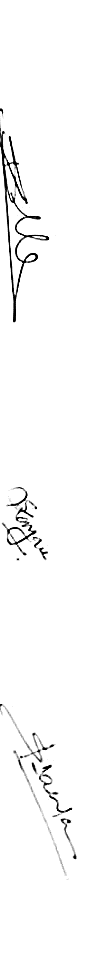 Dr Arun Balkunde
 MSDC Observer
Dr. Ajit Jankar
HOD
MIDSR Dental College, Latur
Dr.Suresh Kangane
Vice Principal
MIDSR Dental College, Latur
Dr.Anand ambekar
 Principal
MIDSR Dental College, Latur
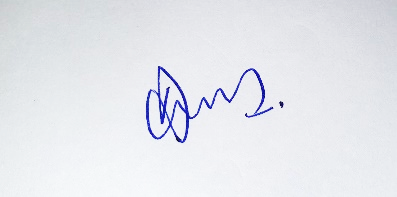 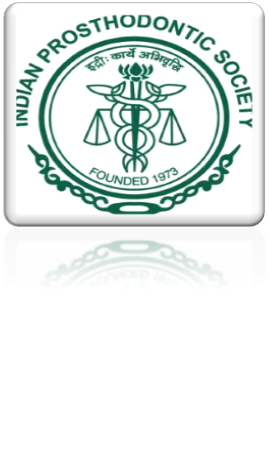 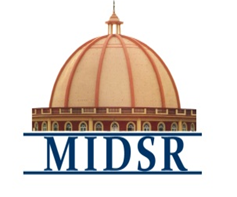 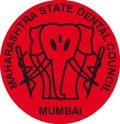 M.I.D.S.R DENTAL COLLEGE, LATUR
Department of Prosthodontics and 
Crown & Bridge
CDE WORKSHOP
CERTIFICATE OF APPRECIATION
WE THANK DR. RADHIKA CHHEDA
FOR CONDUCTING A CDE PROGRAMME ON “CREATING NEW SMILES EVERYDAY: PROSTHETICALLY DRIVEN IMPLANTOLOGY’ , AT MIDSR DENTAL COLLEGE LATUR.
                                        DATED 23/01/2023
MSDC/CDE/12/2022-2023 DATED 23/1/23
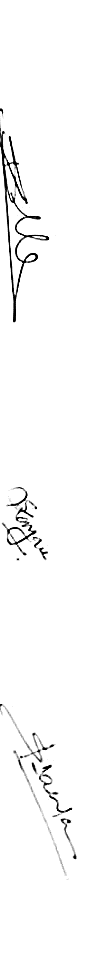 Dr Arun Balkunde
 MSDC Observer
Dr. Ajit Jankar
HOD
MIDSR Dental College, Latur
Dr.Suresh Kangane
Vice Principal
MIDSR Dental College, Latur
Dr.Anand ambekar
 Principal
MIDSR Dental College, Latur
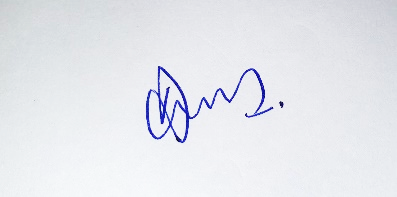 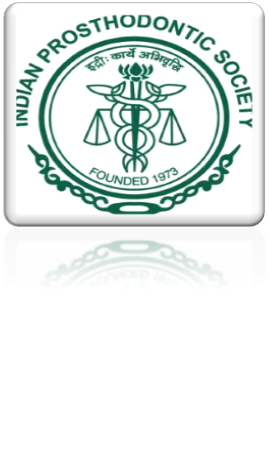 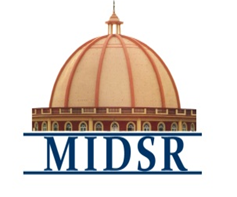 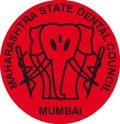 M.I.D.S.R DENTAL COLLEGE, LATUR
Department of Prosthodontics and 
Crown & Bridge
CDE WORKSHOP
CERTIFICATE OF APPRECIATION
WE THANK DR. RADHIKA CHHEDA
FOR CONDUCTING A CDE PROGRAMME ON “CREATING NEW SMILES EVERYDAY: PROSTHETICALLY DRIVEN IMPLANTOLOGY’ , AT MIDSR DENTAL COLLEGE LATUR.
                                        DATED 23/01/2023
MSDC/CDE/12/2022-2023 DATED 23/1/23
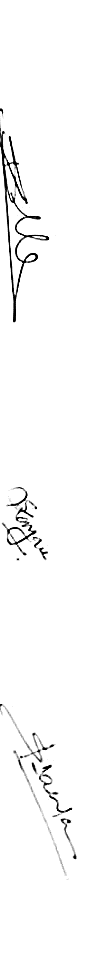 Dr Arun Balkunde
 MSDC Observer
Dr. Ajit Jankar
HOD
MIDSR Dental College, Latur
Dr.Suresh Kangane
Vice Principal
MIDSR Dental College, Latur
Dr.Anand ambekar
 Principal
MIDSR Dental College, Latur
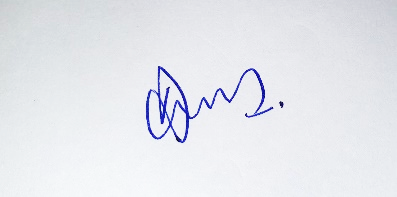 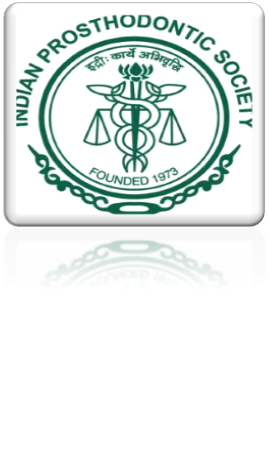 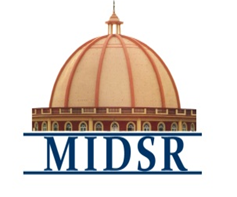 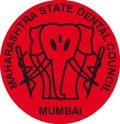 M.I.D.S.R DENTAL COLLEGE, LATUR
Department of Prosthodontics and 
Crown & Bridge
CDE WORKSHOP
CERTIFICATE OF APPRECIATION
WE THANK DR. RADHIKA CHHEDA
FOR CONDUCTING A CDE PROGRAMME ON “CREATING NEW SMILES EVERYDAY: PROSTHETICALLY DRIVEN IMPLANTOLOGY’ , AT MIDSR DENTAL COLLEGE LATUR.
                                        DATED 23/01/2023
MSDC/CDE/12/2022-2023 DATED 23/1/23
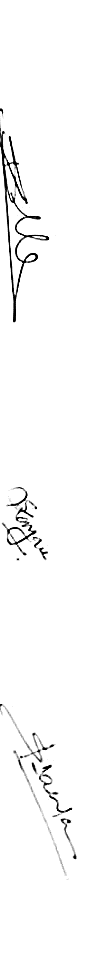 Dr Arun Balkunde
 MSDC Observer
Dr. Ajit Jankar
HOD
MIDSR Dental College, Latur
Dr.Suresh Kangane
Vice Principal
MIDSR Dental College, Latur
Dr.Anand ambekar
 Principal
MIDSR Dental College, Latur
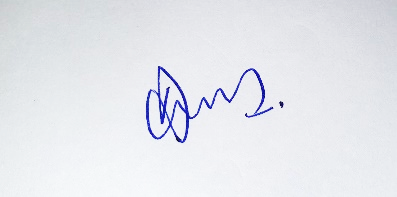 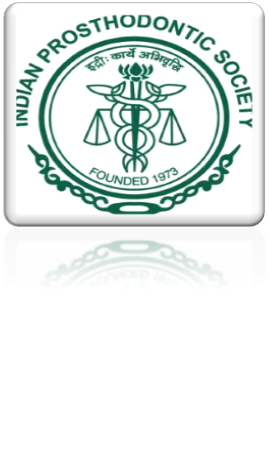 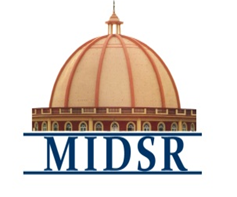 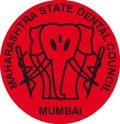 M.I.D.S.R DENTAL COLLEGE, LATUR
Department of Prosthodontics and 
Crown & Bridge
CDE WORKSHOP
CERTIFICATE OF APPRECIATION
WE THANK DR. RADHIKA CHHEDA
FOR CONDUCTING A CDE PROGRAMME ON “CREATING NEW SMILES EVERYDAY: PROSTHETICALLY DRIVEN IMPLANTOLOGY’ , AT MIDSR DENTAL COLLEGE LATUR.
                                        DATED 23/01/2023
MSDC/CDE/12/2022-2023 DATED 23/1/23
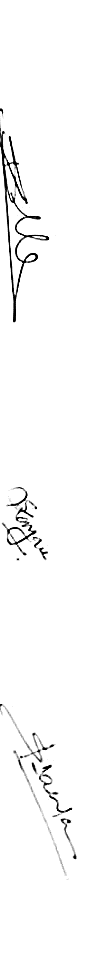 Dr Arun Balkunde
 MSDC Observer
Dr. Ajit Jankar
HOD
MIDSR Dental College, Latur
Dr.Suresh Kangane
Vice Principal
MIDSR Dental College, Latur
Dr.Anand ambekar
 Principal
MIDSR Dental College, Latur
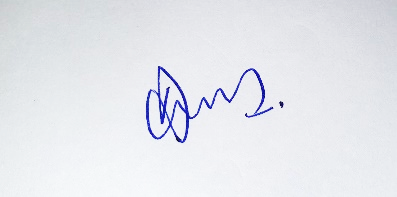 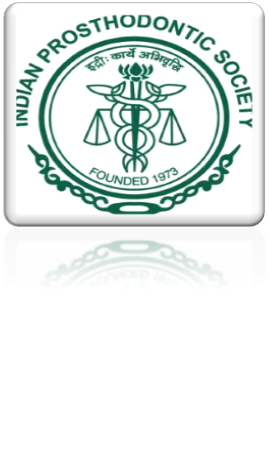 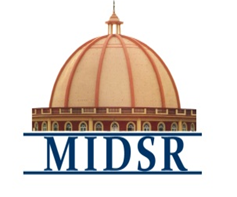 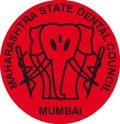 M.I.D.S.R DENTAL COLLEGE, LATUR
Department of Prosthodontics and 
Crown & Bridge
CDE WORKSHOP
CERTIFICATE OF APPRECIATION
WE THANK DR. RADHIKA CHHEDA
FOR CONDUCTING A CDE PROGRAMME ON “CREATING NEW SMILES EVERYDAY: PROSTHETICALLY DRIVEN IMPLANTOLOGY’ , AT MIDSR DENTAL COLLEGE LATUR.
                                        DATED 23/01/2023
MSDC/CDE/12/2022-2023 DATED 23/1/23
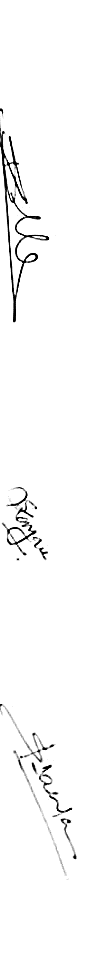 Dr Arun Balkunde
 MSDC Observer
Dr. Ajit Jankar
HOD
MIDSR Dental College, Latur
Dr.Suresh Kangane
Vice Principal
MIDSR Dental College, Latur
Dr.Anand ambekar
 Principal
MIDSR Dental College, Latur
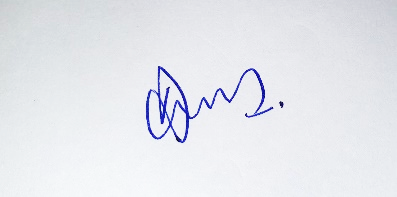 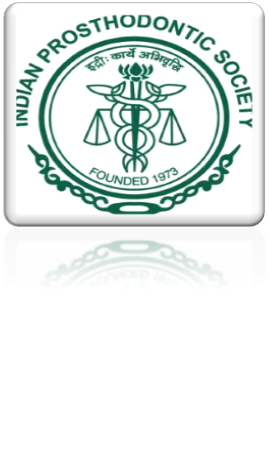 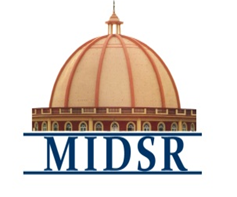 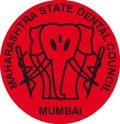 M.I.D.S.R DENTAL COLLEGE, LATUR
Department of Prosthodontics and 
Crown & Bridge
CDE WORKSHOP
CERTIFICATE OF APPRECIATION
WE THANK DR. RADHIKA CHHEDA
FOR CONDUCTING A CDE PROGRAMME ON “CREATING NEW SMILES EVERYDAY: PROSTHETICALLY DRIVEN IMPLANTOLOGY’ , AT MIDSR DENTAL COLLEGE LATUR.
                                        DATED 23/01/2023
MSDC/CDE/12/2022-2023 DATED 23/1/23
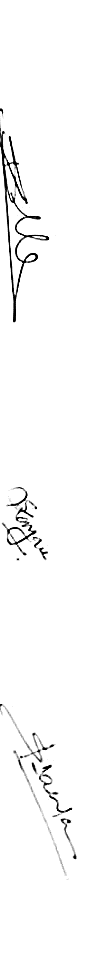 Dr Arun Balkunde
 MSDC Observer
Dr. Ajit Jankar
HOD
MIDSR Dental College, Latur
Dr.Suresh Kangane
Vice Principal
MIDSR Dental College, Latur
Dr.Anand ambekar
 Principal
MIDSR Dental College, Latur
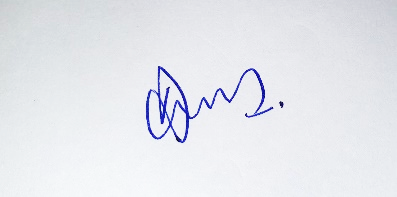 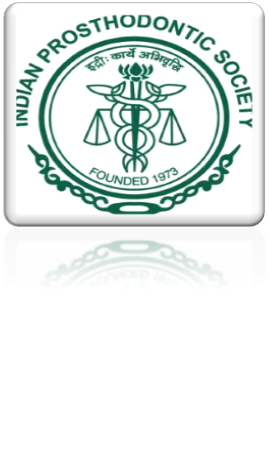 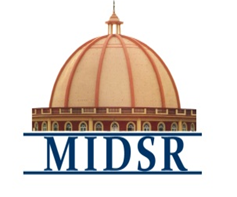 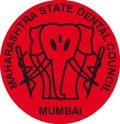 M.I.D.S.R DENTAL COLLEGE, LATUR
Department of Prosthodontics and 
Crown & Bridge
CDE WORKSHOP
CERTIFICATE OF APPRECIATION
WE THANK DR. RADHIKA CHHEDA
FOR CONDUCTING A CDE PROGRAMME ON “CREATING NEW SMILES EVERYDAY: PROSTHETICALLY DRIVEN IMPLANTOLOGY’ , AT MIDSR DENTAL COLLEGE LATUR.
                                        DATED 23/01/2023
MSDC/CDE/12/2022-2023 DATED 23/1/23
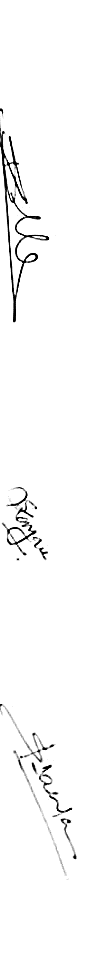 Dr Arun Balkunde
 MSDC Observer
Dr. Ajit Jankar
HOD
MIDSR Dental College, Latur
Dr.Suresh Kangane
Vice Principal
MIDSR Dental College, Latur
Dr.Anand ambekar
 Principal
MIDSR Dental College, Latur
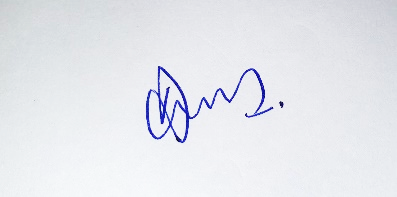 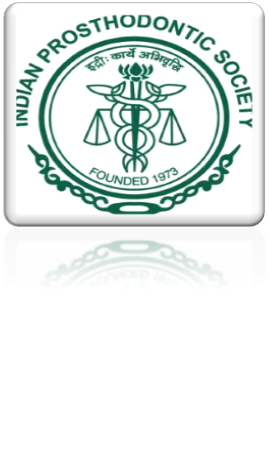 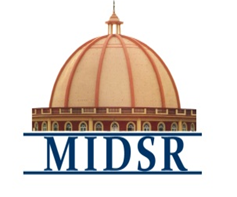 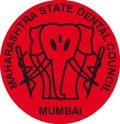 M.I.D.S.R DENTAL COLLEGE, LATUR
Department of Prosthodontics and 
Crown & Bridge
CDE WORKSHOP
CERTIFICATE OF APPRECIATION
WE THANK DR. RADHIKA CHHEDA
FOR CONDUCTING A CDE PROGRAMME ON “CREATING NEW SMILES EVERYDAY: PROSTHETICALLY DRIVEN IMPLANTOLOGY’ , AT MIDSR DENTAL COLLEGE LATUR.
                                        DATED 23/01/2023
MSDC/CDE/12/2022-2023 DATED 23/1/23
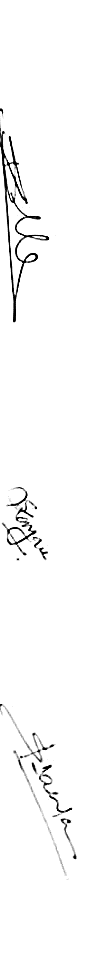 Dr Arun Balkunde
 MSDC Observer
Dr. Ajit Jankar
HOD
MIDSR Dental College, Latur
Dr.Suresh Kangane
Vice Principal
MIDSR Dental College, Latur
Dr.Anand ambekar
 Principal
MIDSR Dental College, Latur
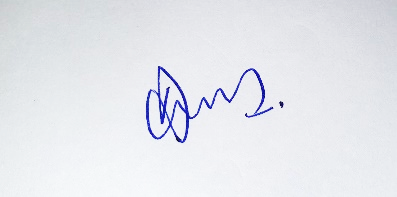 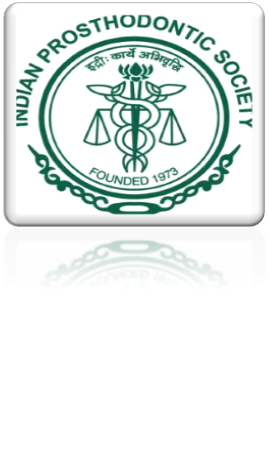 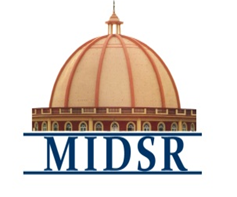 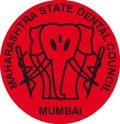 M.I.D.S.R DENTAL COLLEGE, LATUR
Department of Prosthodontics and 
Crown & Bridge
CDE WORKSHOP
CERTIFICATE OF APPRECIATION
WE THANK DR. RADHIKA CHHEDA
FOR CONDUCTING A CDE PROGRAMME ON “CREATING NEW SMILES EVERYDAY: PROSTHETICALLY DRIVEN IMPLANTOLOGY’ , AT MIDSR DENTAL COLLEGE LATUR.
                                        DATED 23/01/2023
MSDC/CDE/12/2022-2023 DATED 23/1/23
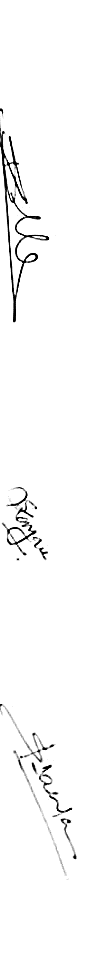 Dr Arun Balkunde
 MSDC Observer
Dr. Ajit Jankar
HOD
MIDSR Dental College, Latur
Dr.Suresh Kangane
Vice Principal
MIDSR Dental College, Latur
Dr.Anand ambekar
 Principal
MIDSR Dental College, Latur
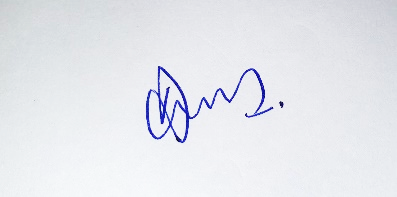 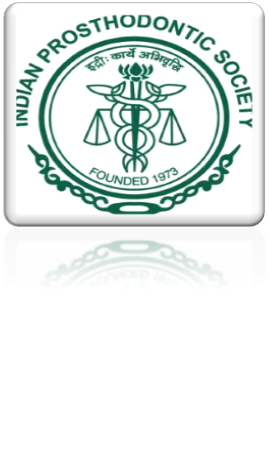 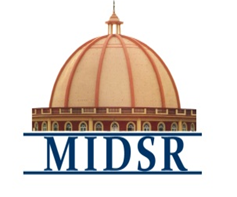 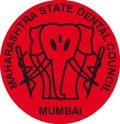 M.I.D.S.R DENTAL COLLEGE, LATUR
Department of Prosthodontics and 
Crown & Bridge
CDE WORKSHOP
CERTIFICATE OF APPRECIATION
WE THANK DR. RADHIKA CHHEDA
FOR CONDUCTING A CDE PROGRAMME ON “CREATING NEW SMILES EVERYDAY: PROSTHETICALLY DRIVEN IMPLANTOLOGY’ , AT MIDSR DENTAL COLLEGE LATUR.
                                        DATED 23/01/2023
MSDC/CDE/12/2022-2023 DATED 23/1/23
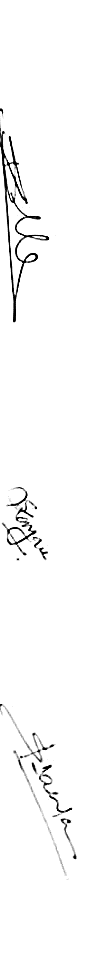 Dr Arun Balkunde
 MSDC Observer
Dr. Ajit Jankar
HOD
MIDSR Dental College, Latur
Dr.Suresh Kangane
Vice Principal
MIDSR Dental College, Latur
Dr.Anand ambekar
 Principal
MIDSR Dental College, Latur
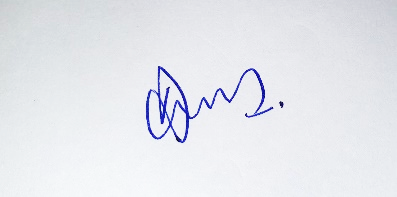 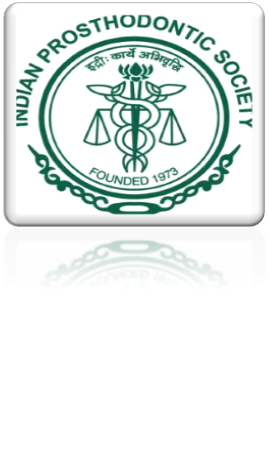 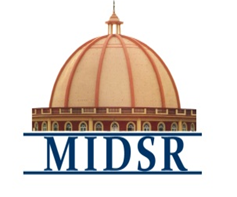 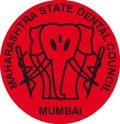 M.I.D.S.R DENTAL COLLEGE, LATUR
Department of Prosthodontics and 
Crown & Bridge
CDE WORKSHOP
CERTIFICATE OF APPRECIATION
WE THANK DR. RADHIKA CHHEDA
FOR CONDUCTING A CDE PROGRAMME ON “CREATING NEW SMILES EVERYDAY: PROSTHETICALLY DRIVEN IMPLANTOLOGY’ , AT MIDSR DENTAL COLLEGE LATUR.
                                        DATED 23/01/2023
MSDC/CDE/12/2022-2023 DATED 23/1/23
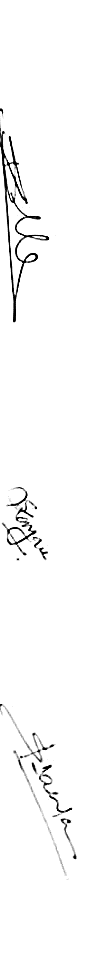 Dr Arun Balkunde
 MSDC Observer
Dr. Ajit Jankar
HOD
MIDSR Dental College, Latur
Dr.Suresh Kangane
Vice Principal
MIDSR Dental College, Latur
Dr.Anand ambekar
 Principal
MIDSR Dental College, Latur
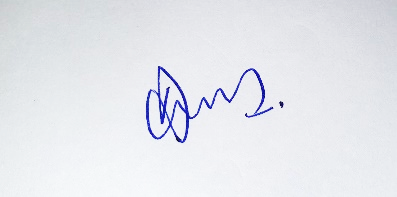 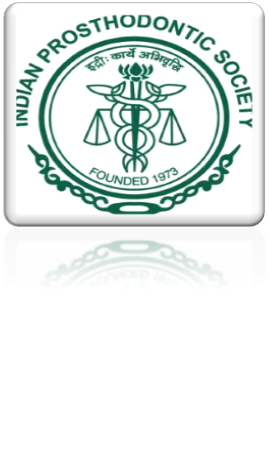 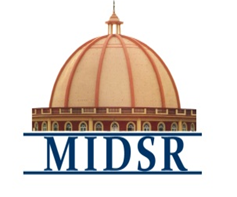 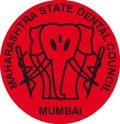 M.I.D.S.R DENTAL COLLEGE, LATUR
Department of Prosthodontics and 
Crown & Bridge
CDE WORKSHOP
CERTIFICATE OF APPRECIATION
WE THANK DR. RADHIKA CHHEDA
FOR CONDUCTING A CDE PROGRAMME ON “CREATING NEW SMILES EVERYDAY: PROSTHETICALLY DRIVEN IMPLANTOLOGY’ , AT MIDSR DENTAL COLLEGE LATUR.
                                        DATED 23/01/2023
MSDC/CDE/12/2022-2023 DATED 23/1/23
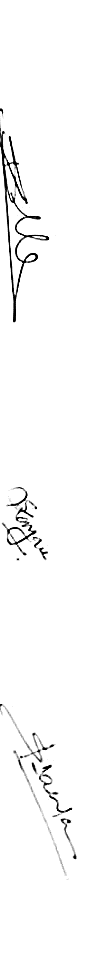 Dr Arun Balkunde
 MSDC Observer
Dr. Ajit Jankar
HOD
MIDSR Dental College, Latur
Dr.Suresh Kangane
Vice Principal
MIDSR Dental College, Latur
Dr.Anand ambekar
 Principal
MIDSR Dental College, Latur
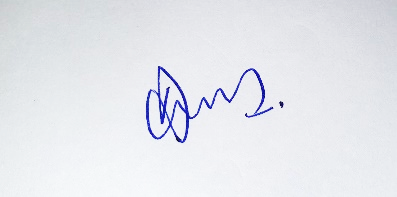 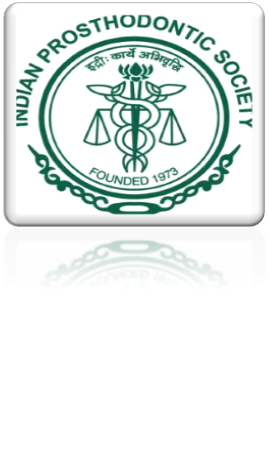 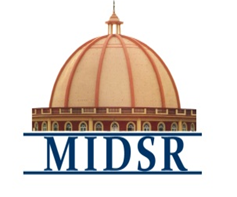 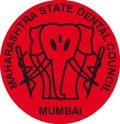 M.I.D.S.R DENTAL COLLEGE, LATUR
Department of Prosthodontics and 
Crown & Bridge
CDE WORKSHOP
CERTIFICATE OF APPRECIATION
WE THANK DR. RADHIKA CHHEDA
FOR CONDUCTING A CDE PROGRAMME ON “CREATING NEW SMILES EVERYDAY: PROSTHETICALLY DRIVEN IMPLANTOLOGY’ , AT MIDSR DENTAL COLLEGE LATUR.
                                        DATED 23/01/2023
MSDC/CDE/12/2022-2023 DATED 23/1/23
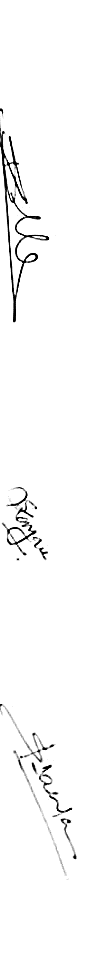 Dr Arun Balkunde
 MSDC Observer
Dr. Ajit Jankar
HOD
MIDSR Dental College, Latur
Dr.Suresh Kangane
Vice Principal
MIDSR Dental College, Latur
Dr.Anand ambekar
 Principal
MIDSR Dental College, Latur
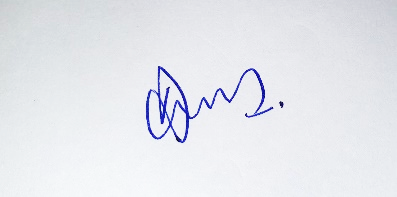 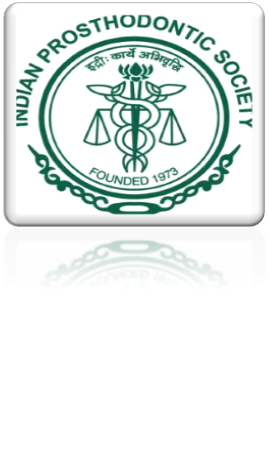 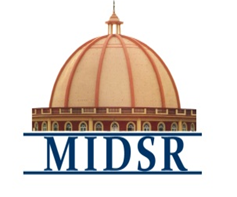 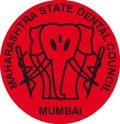 M.I.D.S.R DENTAL COLLEGE, LATUR
Department of Prosthodontics and 
Crown & Bridge
CDE WORKSHOP
CERTIFICATE OF APPRECIATION
WE THANK DR. RADHIKA CHHEDA
FOR CONDUCTING A CDE PROGRAMME ON “CREATING NEW SMILES EVERYDAY: PROSTHETICALLY DRIVEN IMPLANTOLOGY’ , AT MIDSR DENTAL COLLEGE LATUR.
                                        DATED 23/01/2023
MSDC/CDE/12/2022-2023 DATED 23/1/23
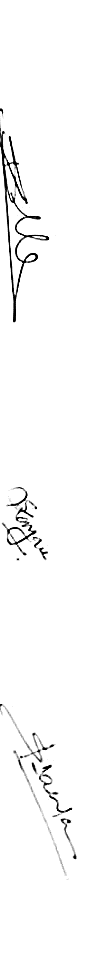 Dr Arun Balkunde
 MSDC Observer
Dr. Ajit Jankar
HOD
MIDSR Dental College, Latur
Dr.Suresh Kangane
Vice Principal
MIDSR Dental College, Latur
Dr.Anand ambekar
 Principal
MIDSR Dental College, Latur
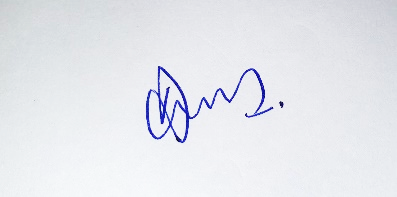 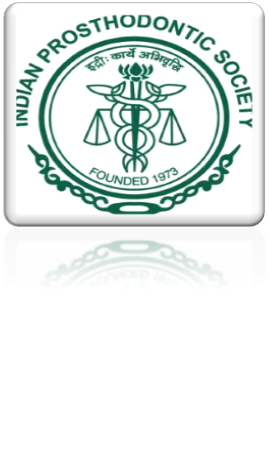 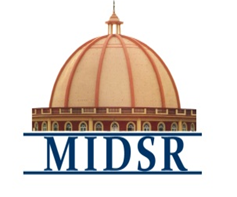 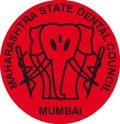 M.I.D.S.R DENTAL COLLEGE, LATUR
Department of Prosthodontics and 
Crown & Bridge
CDE WORKSHOP
CERTIFICATE OF APPRECIATION
WE THANK DR. RADHIKA CHHEDA
FOR CONDUCTING A CDE PROGRAMME ON “CREATING NEW SMILES EVERYDAY: PROSTHETICALLY DRIVEN IMPLANTOLOGY’ , AT MIDSR DENTAL COLLEGE LATUR.
                                        DATED 23/01/2023
MSDC/CDE/12/2022-2023 DATED 23/1/23
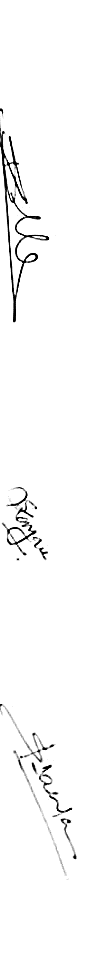 Dr Arun Balkunde
 MSDC Observer
Dr. Ajit Jankar
HOD
MIDSR Dental College, Latur
Dr.Suresh Kangane
Vice Principal
MIDSR Dental College, Latur
Dr.Anand ambekar
 Principal
MIDSR Dental College, Latur
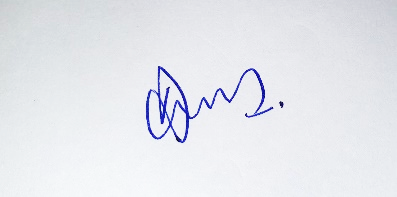 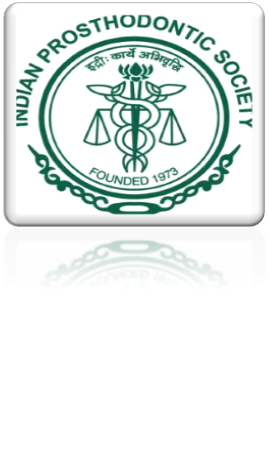 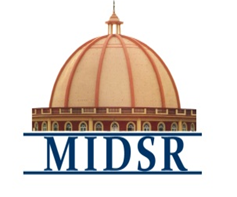 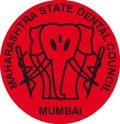 M.I.D.S.R DENTAL COLLEGE, LATUR
Department of Prosthodontics and 
Crown & Bridge
CDE WORKSHOP
CERTIFICATE OF APPRECIATION
WE THANK DR. RADHIKA CHHEDA
FOR CONDUCTING A CDE PROGRAMME ON “CREATING NEW SMILES EVERYDAY: PROSTHETICALLY DRIVEN IMPLANTOLOGY’ , AT MIDSR DENTAL COLLEGE LATUR.
                                        DATED 23/01/2023
MSDC/CDE/12/2022-2023 DATED 23/1/23
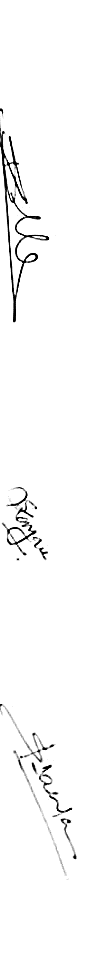 Dr Arun Balkunde
 MSDC Observer
Dr. Ajit Jankar
HOD
MIDSR Dental College, Latur
Dr.Suresh Kangane
Vice Principal
MIDSR Dental College, Latur
Dr.Anand ambekar
 Principal
MIDSR Dental College, Latur
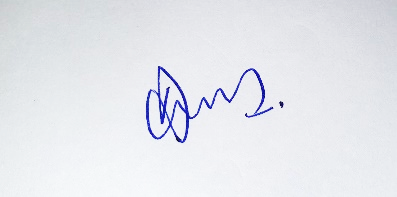 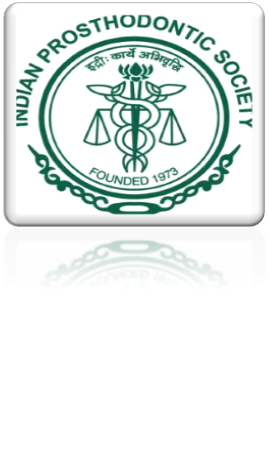 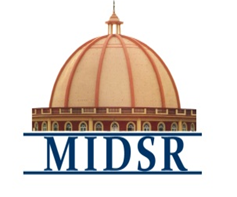 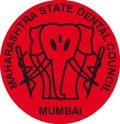 M.I.D.S.R DENTAL COLLEGE, LATUR
Department of Prosthodontics and 
Crown & Bridge
CDE WORKSHOP
CERTIFICATE OF APPRECIATION
WE THANK DR. RADHIKA CHHEDA
FOR CONDUCTING A CDE PROGRAMME ON “CREATING NEW SMILES EVERYDAY: PROSTHETICALLY DRIVEN IMPLANTOLOGY’ , AT MIDSR DENTAL COLLEGE LATUR.
                                        DATED 23/01/2023
MSDC/CDE/12/2022-2023 DATED 23/1/23
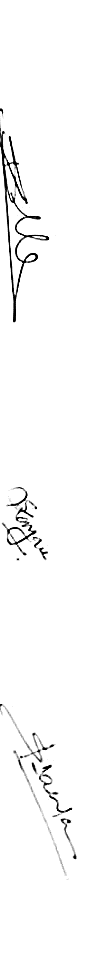 Dr Arun Balkunde
 MSDC Observer
Dr. Ajit Jankar
HOD
MIDSR Dental College, Latur
Dr.Suresh Kangane
Vice Principal
MIDSR Dental College, Latur
Dr.Anand ambekar
 Principal
MIDSR Dental College, Latur
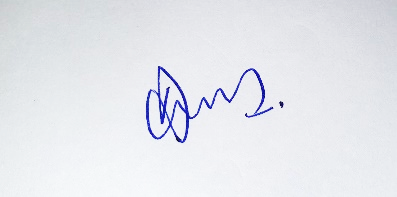 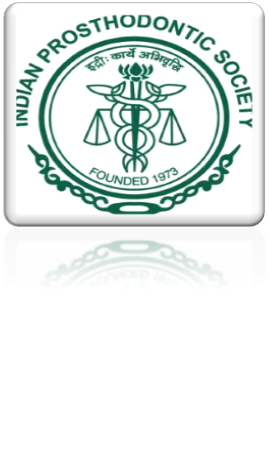 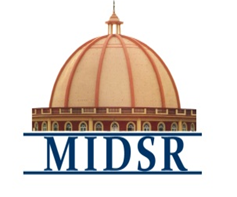 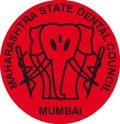 M.I.D.S.R DENTAL COLLEGE, LATUR
Department of Prosthodontics and 
Crown & Bridge
CDE WORKSHOP
CERTIFICATE OF APPRECIATION
WE THANK DR. RADHIKA CHHEDA
FOR CONDUCTING A CDE PROGRAMME ON “CREATING NEW SMILES EVERYDAY: PROSTHETICALLY DRIVEN IMPLANTOLOGY’ , AT MIDSR DENTAL COLLEGE LATUR.
                                        DATED 23/01/2023
MSDC/CDE/12/2022-2023 DATED 23/1/23
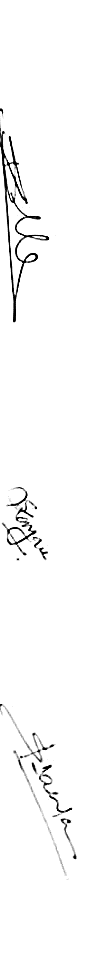 Dr Arun Balkunde
 MSDC Observer
Dr. Ajit Jankar
HOD
MIDSR Dental College, Latur
Dr.Suresh Kangane
Vice Principal
MIDSR Dental College, Latur
Dr.Anand ambekar
 Principal
MIDSR Dental College, Latur
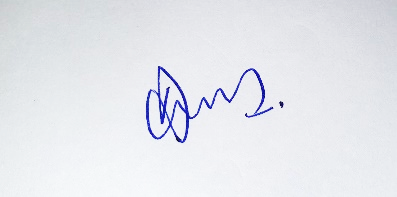 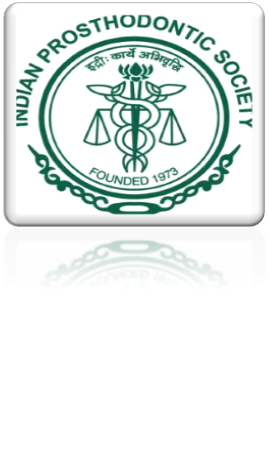 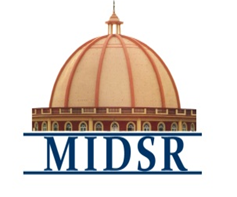 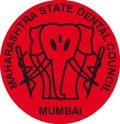 M.I.D.S.R DENTAL COLLEGE, LATUR
Department of Prosthodontics and 
Crown & Bridge
CDE WORKSHOP
CERTIFICATE OF APPRECIATION
WE THANK DR. RADHIKA CHHEDA
FOR CONDUCTING A CDE PROGRAMME ON “CREATING NEW SMILES EVERYDAY: PROSTHETICALLY DRIVEN IMPLANTOLOGY’ , AT MIDSR DENTAL COLLEGE LATUR.
                                        DATED 23/01/2023
MSDC/CDE/12/2022-2023 DATED 23/1/23
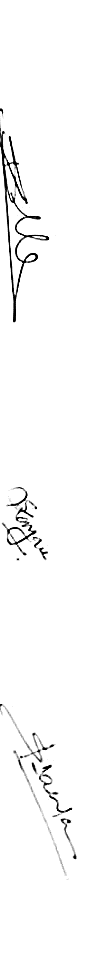 Dr Arun Balkunde
 MSDC Observer
Dr. Ajit Jankar
HOD
MIDSR Dental College, Latur
Dr.Suresh Kangane
Vice Principal
MIDSR Dental College, Latur
Dr.Anand ambekar
 Principal
MIDSR Dental College, Latur
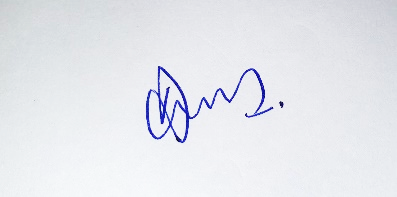